The articulate times
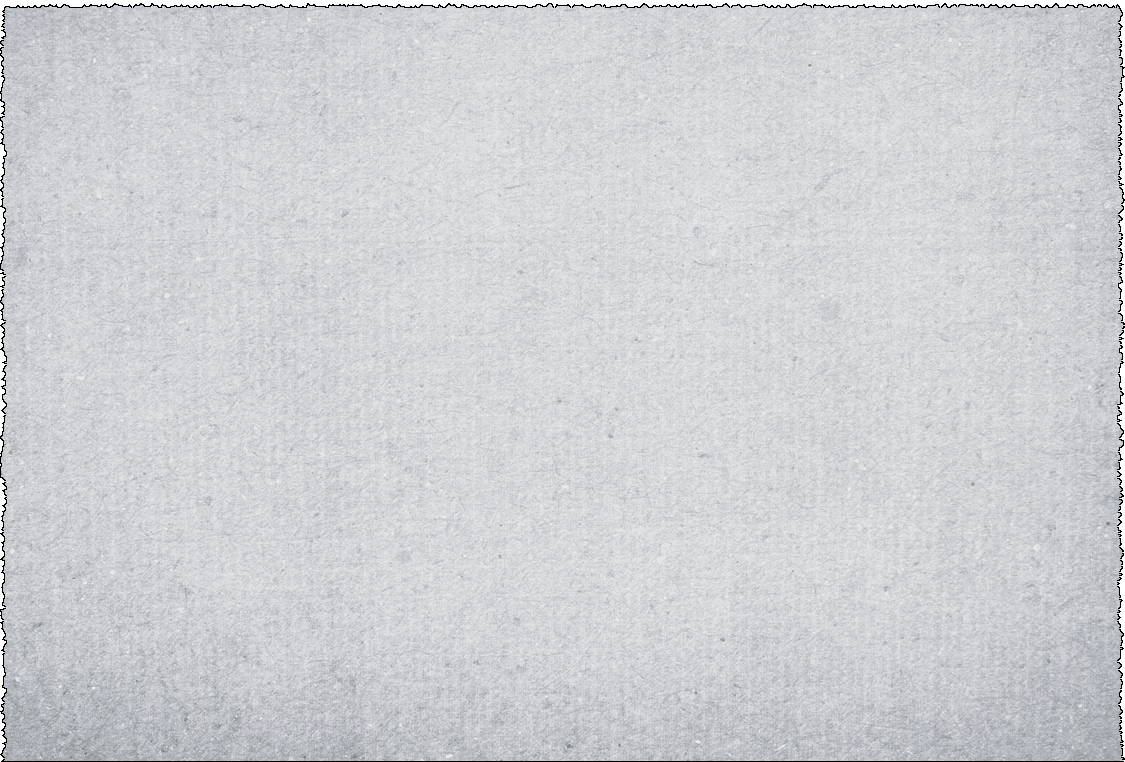 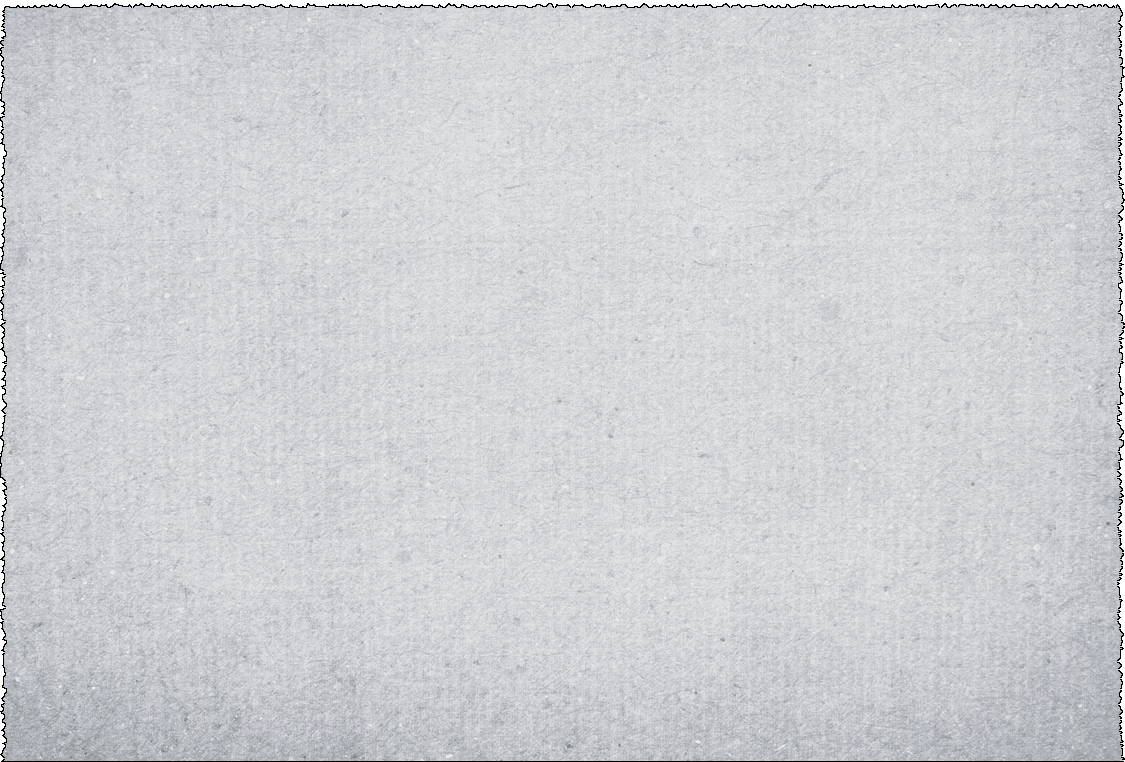 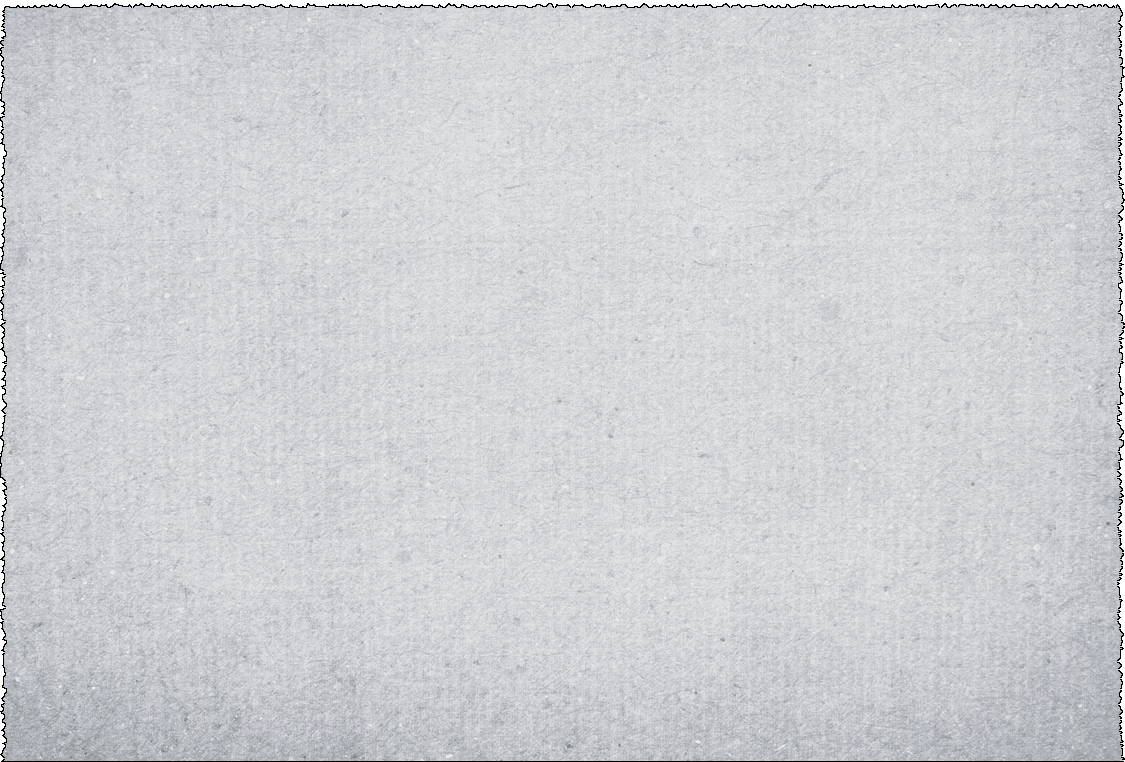 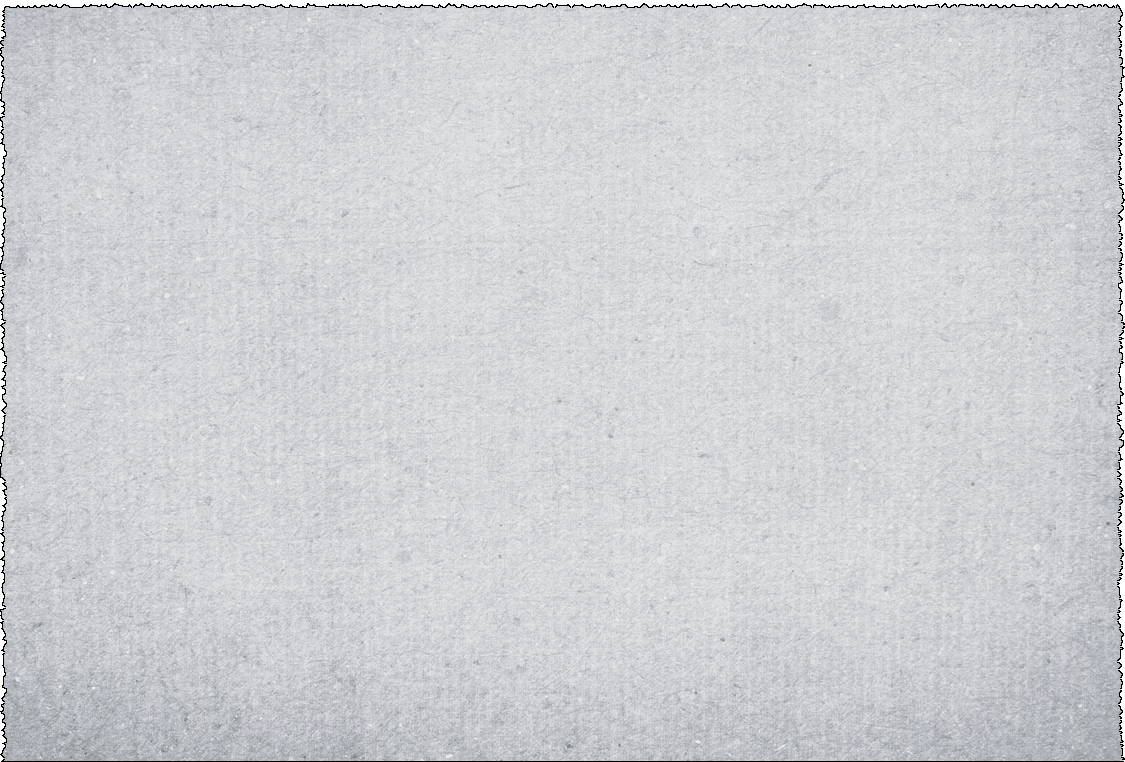 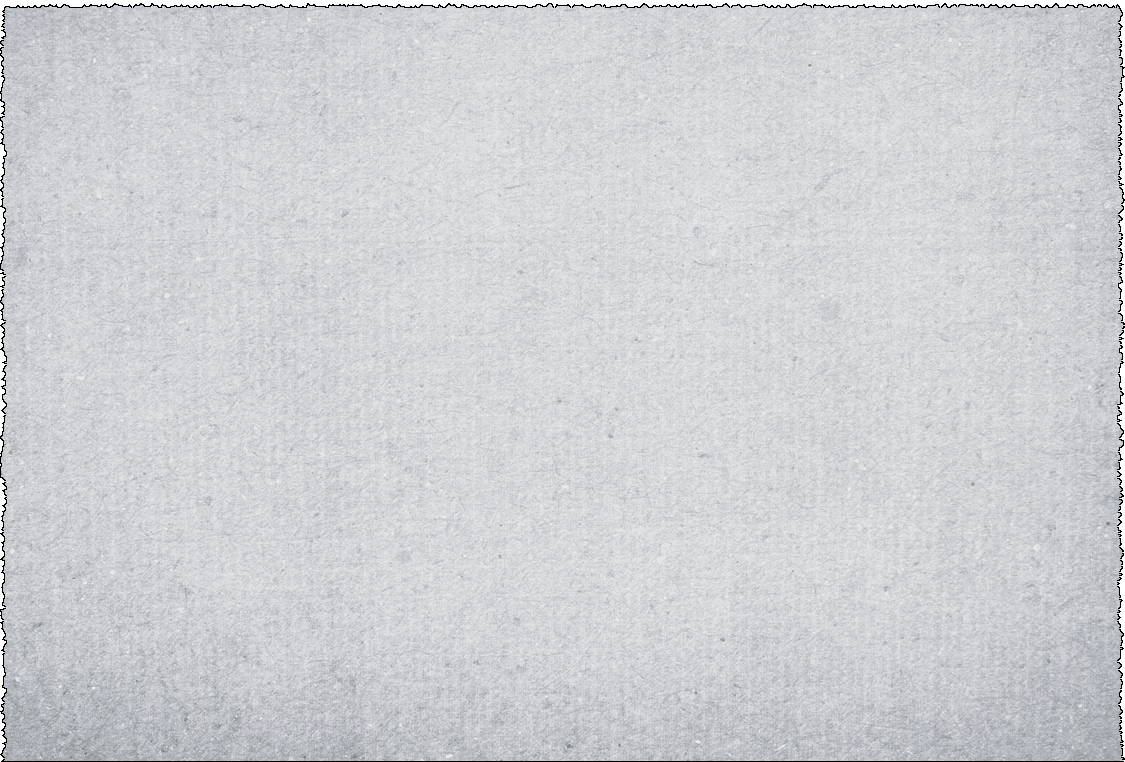 “The preferred source for E-Learning news.”
E-Learning Heroes: the craft’s new Cognoscenti
Sunday, April 6, 2014
Morning Edition
Loren ipsum dolor sit amet, consectetur adipisicing elit, sed do eiusmod tempor incididunt ut labore et dolore magna aliqua. Ut enim ad minimLorem ipsum dolor sit amet, consectetur adipisicing elit, sed do eiusmod tempor incididunt ut labore et dolore magna aliqua. 
     Ut enim ad minim veniam, quis nostrud exercitation ullamco laboris nisi ut aliquip ex ea commodo consequat. 
     Duis aute irure dolor in rep rehend erit in voluptate velit esse cillum dolore eu fugiLorem ipsum dolor sit amet, consectetur adipisicing elit, sed do eiusmod tempor incididunt ut labore et dolore magna aliqua. Ut enim ad minim veniam, quis nostrud exercitation ullamco laboris nisi ut aliquip ex ea commodo consequat. 
     Duis aute irure dolor in repreh enderit in volup tate velit esse cillum dolore eu fugiat nulla pariatur.
dolor in reprehenderit in voluptate velit esse cillum dolore eu fugiat nulla pariatur. 
     Excepteur sint occaecat cupid atat non proident, sunt in culpa qui officia deserunt mollit anim id est laborumat nulla pariatur. Excepteur sint occaecat cupidatat non proident, sunt in culpa qui officia deserunt mollit anim id est laborum veniam, quis nostrud exercitation ullamco laboris nisi ut aliquip ex ea commodo consequat. Duis aute irure dolor in reprehenderit in voluptate velit esse cillum dolore eu fugiat nulla pariatur. 
     Excepteur sint occaecat cupidatat non proident, sunt in culpa qui officia deserunt   mollit  anim id  est la  borum
xcepteur sint occaecat cupidatat non proident, sunt in culpa qui officia deserunt mollit anim id est laborumat nulla pariatur. Excepteur sint occaecat cupid  atatnon proid  ent, sunt in culpa..
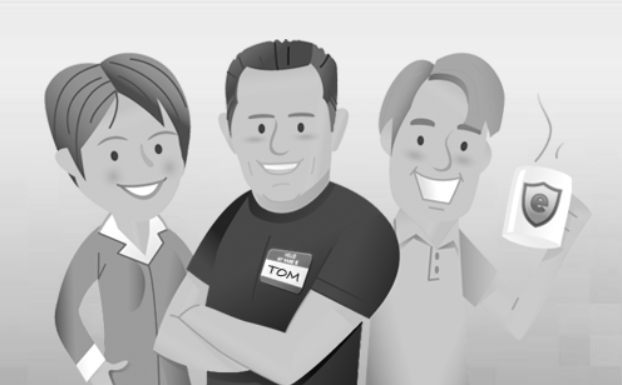 Jeanette , Tom, and David , the  Original Training Trio – File Photo
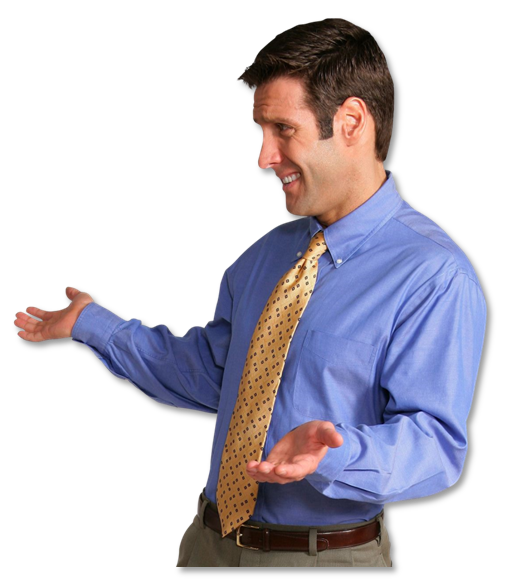 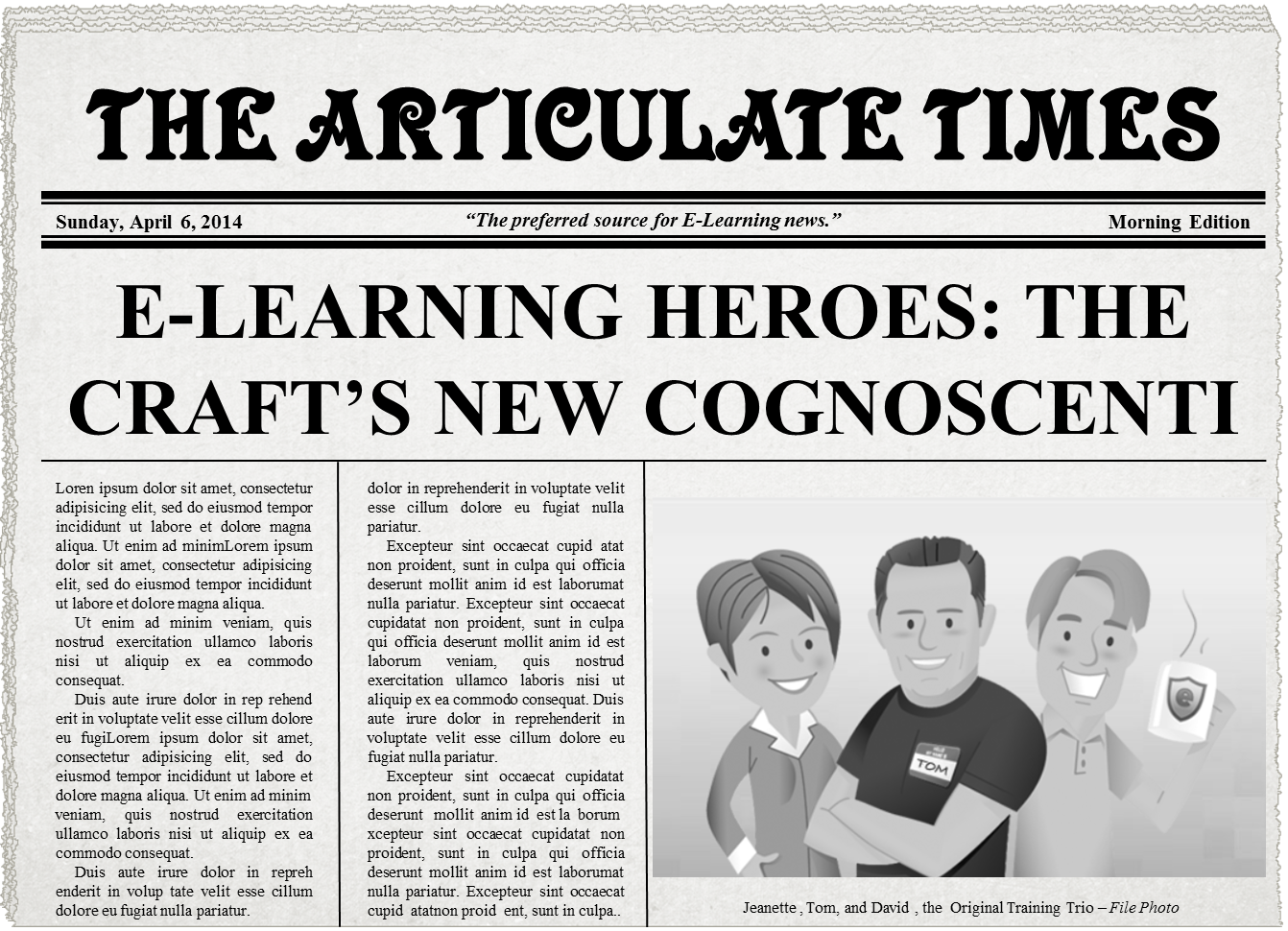